Országos döntőbe jutott SZABÓ TAS BARNABÁS 2. a osztályos tanuló a TUDÁSBAJNOKSÁG versenyen matematika és irodalom tantárgyból!  Gratulálunk!!!
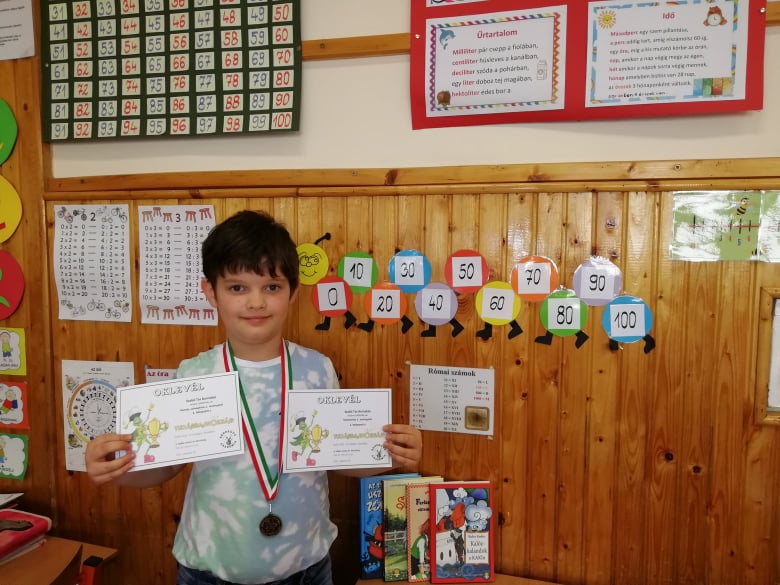 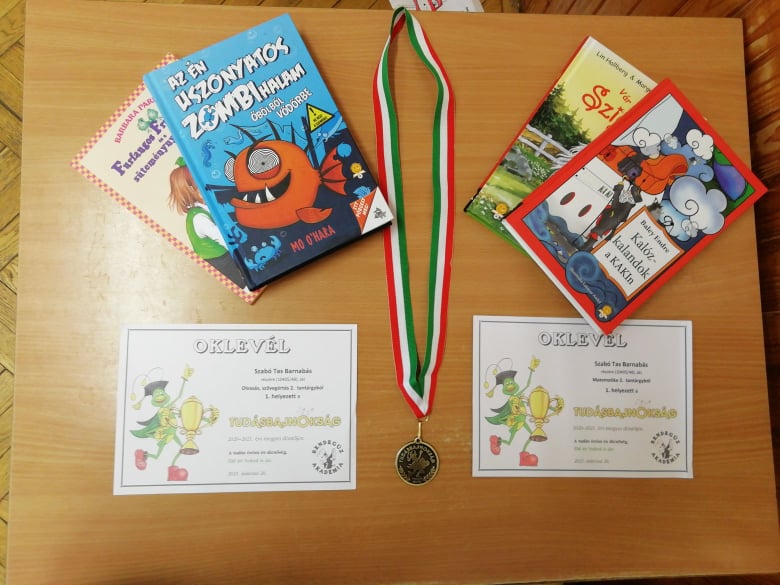